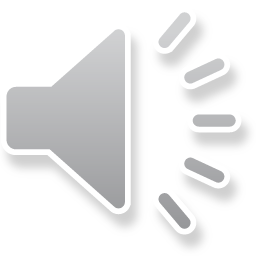 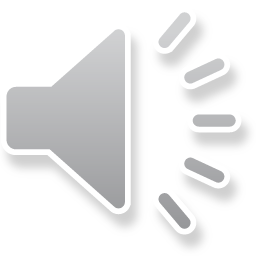 01-Právní řád ČR
Právo ve zdravotnictví - podzimní semestr 2020
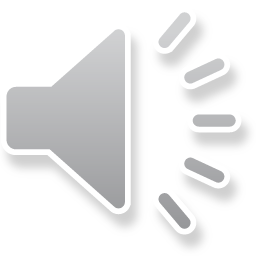 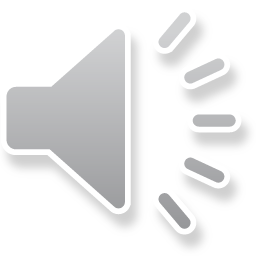 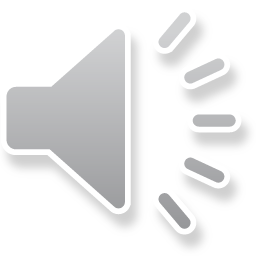 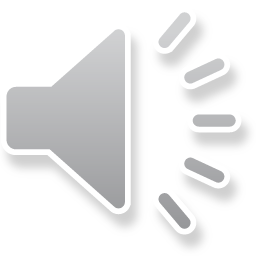 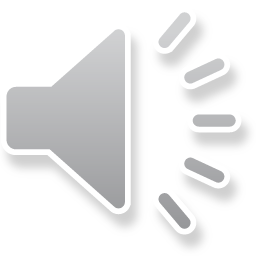 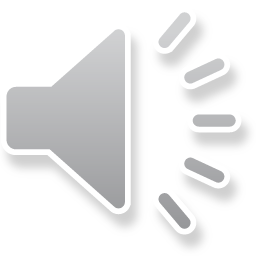 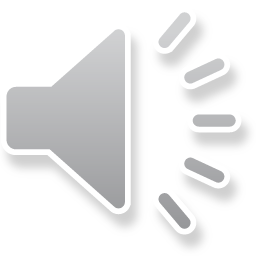 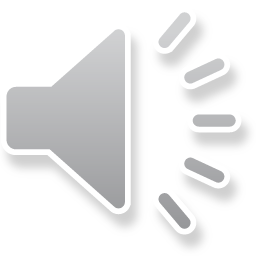 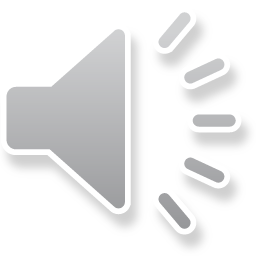 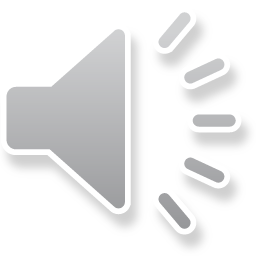 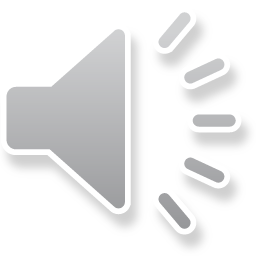 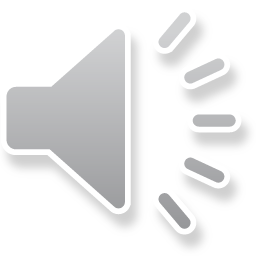 Právo ve zdravotnictví - podzimní semestr 2020
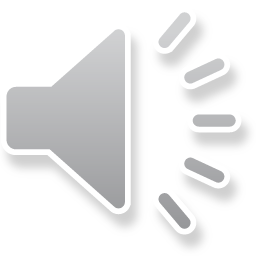 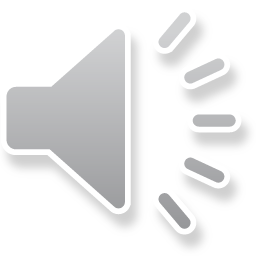 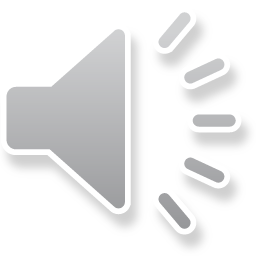 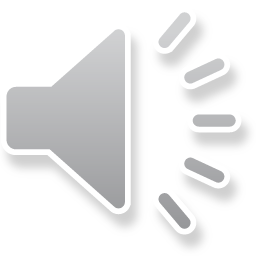 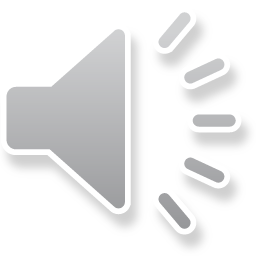 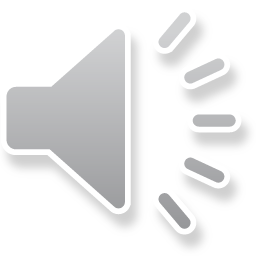 Právo ve zdravotnictví - podzimní semestr 2020
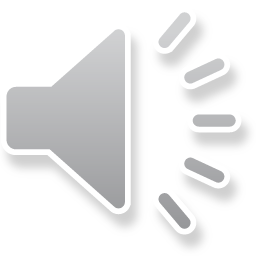 Prameny zdravotnického práva ČR
Právo ve zdravotnictví - podzimní semestr 2020
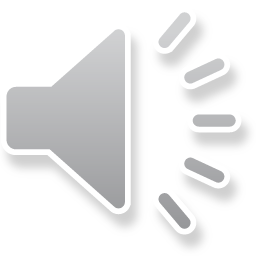 Obecné normy právaSOUKROMÉHO
Právo ve zdravotnictví - podzimní semestr 2020
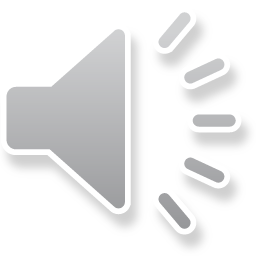 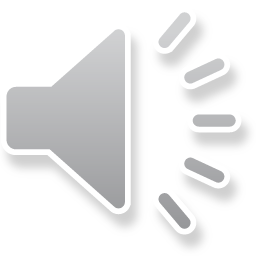 Občanský zákoník
Kodex soukromoprávních vztahů - Lex generalis

Ochrana osobnosti

Smluvní právo

Vlastnické právo

Odpovědnost za škodu
Právo ve zdravotnictví - podzimní semestr 2020
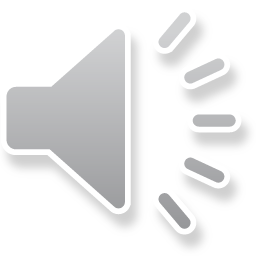 Pracovní právo
Vznik, změna zánik pracovních poměrů

Práva a povinnosti Zaměstnance a Zaměstnavatele

Odborové organizace

BOZP
Právo ve zdravotnictví - podzimní semestr 2020
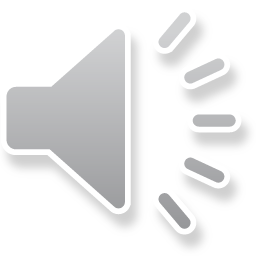 Korporátní právo
Zakládání společností a družstev

Vzájemné vztahy mezi společníky
Právo ve zdravotnictví - podzimní semestr 2020
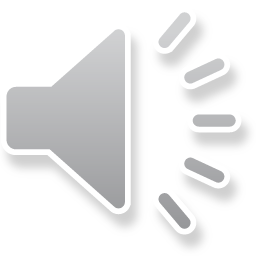 Obecné normy práva VEŘEJNÉHO
Právo ve zdravotnictví - podzimní semestr 2020
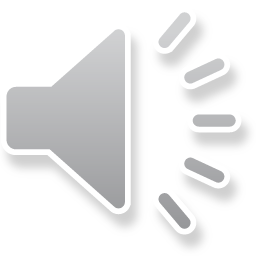 Správní právo
Správní řád

Zákon o obcích

Zákon o krajích
Právo ve zdravotnictví - podzimní semestr 2020
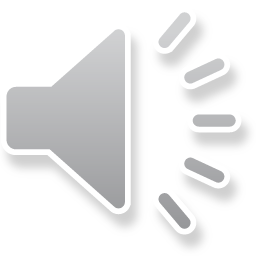 Trestní právo
Trestní zákoník

Zákon o přestupcích
Právo ve zdravotnictví - podzimní semestr 2020
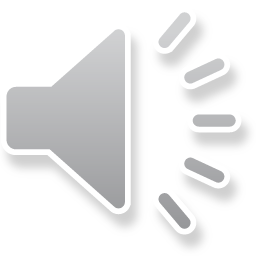 Finanční právo
Daňové předpisy

Zdravotní pojištění

Veřejné rozpočty
Právo ve zdravotnictví - podzimní semestr 2020
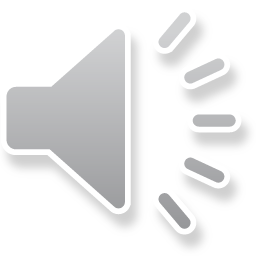 Specifické předpisy pro zdravotnictví
Právo ve zdravotnictví - podzimní semestr 2020
Zdravotní péče
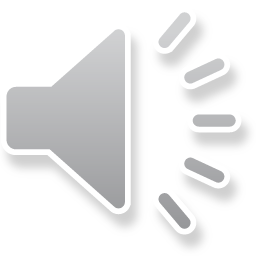 Zákon o poskytování zdravotních služeb

Zákon o specifických zdravotních službách

Zákon o zdravotnické záchranné službě

Zákon o zdravotnických prostředcích

Zákon o léčivech
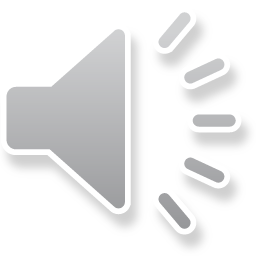 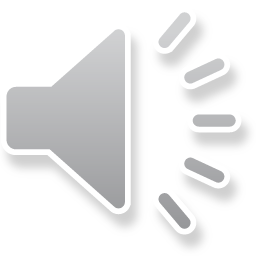 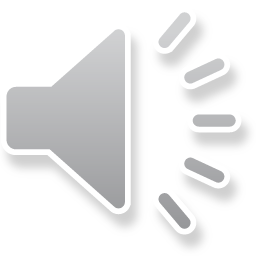 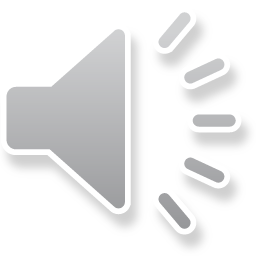 Právo ve zdravotnictví - podzimní semestr 2020
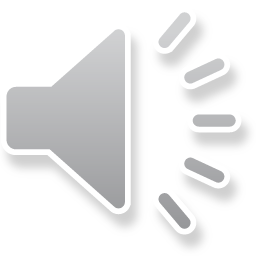 Výkon povolání
Zákon o způsobilosti k výkonu zdravotnického povolání lékaře, zubního lékaře a farmaceuta

Zákon o nelékařských zdravotnických povoláních
Právo ve zdravotnictví - podzimní semestr 2020
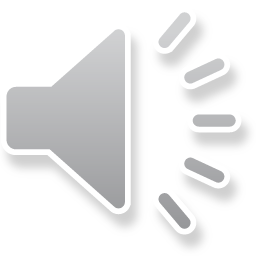 Veřejné zdraví
Zákon o ochraně veřejného zdraví

Vyhlášky a nařízení k hygieně
Právo ve zdravotnictví - podzimní semestr 2020
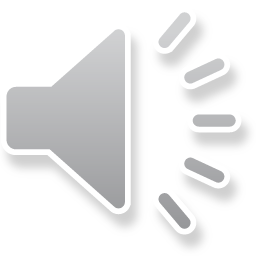 KDE HLEDAT PRÁVNÍ PŘEDPISY ?
Právo ve zdravotnictví - podzimní semestr 2020
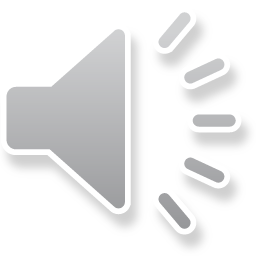 zakonyprolidi.cz
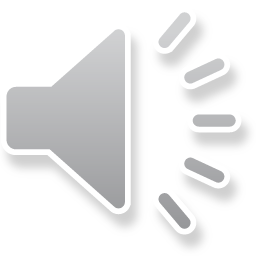 noveaspi.cz
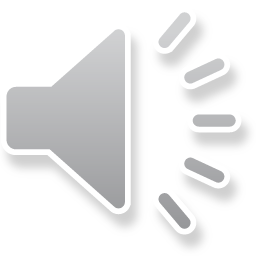 portal.gov.cz
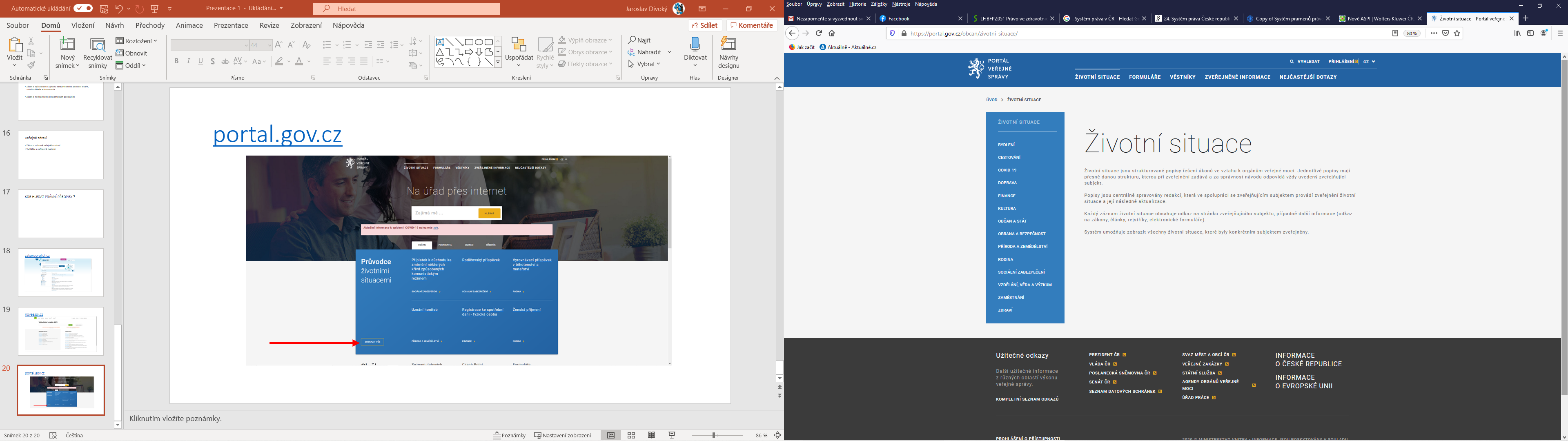 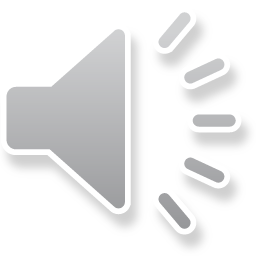 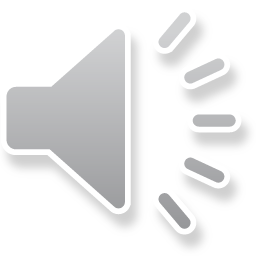